Родительское собрание
«Как по-настоящему 
любить детей?»

Подготовила :
Пелина Елена Васильевна
воспитатель МДОУ  ДСКВ № 2 «Ромашка» 
группа № 4 «Непоседы»
Какое это счастье – Материнство!Услышать долгожданный первый крик,Почувствовать священное единство,И навсегда запомнить этот миг.
"Там, где нет мудрости родительского воспитания, любовь матери и отца к детям уродует их».
В.А.Сухомлинский
Разновидности родительской «любви»
*любовь умиления

*любовь деспотическая

*любовь откупа
Любовь умиления – это инстинктивная, неразумная, иногда наивная
К чему приводит «любовь умиления» ?
Ребенок, воспитанный в атмосфере умиления его личностью, не знает понятий “нельзя”, “надо”. 

Ребенок не осознает своего долга перед родителями, не приучен трудиться.

Ребенок не замечает других людей с их желаниями и потребностями.
 
У таких детей твердо складывается убеждение, что он приносит счастье, радость родителям и людям уже тем, что просто живет на свете.
любовь деспотическая – происходит из-за неумения родителей пользоваться своей властью
К чему приводит «деспотическая любовь»?
У ребенка с малых лет извращается представление о добром начале в человеке. Он перестает верить в человека и человечность.

В атмосфере мелких придирок, постоянных упреков ребенок ожесточается.

Это происходит из–за неумения родителями пользоваться своей властью.

Уважайте мнение ребенка, его детские желания!
любовь откупа – родители считают, что обеспечивая материальные потребности детей, они тем самым выполняют свой родительский долг.
К чему приводит «любовь откупа»?
В семье царит атмосфера духовной пустоты, убожества
Положение ребенка в семье
Если ребенка часто критикуют - он учится...
Если ребенка часто хвалят - он учится ...
Если ребенку часто демонстрируют враждебность - он учится ...
Если с ребенком обычно честны - он учится ... 
Если ребенка часто высмеивают - он учится ... 
Если ребенок живет с чувством безопасности - он учится ... 
Если ребенка часто позорят - он учится ... 
Если ребенка часто одобряют - он учится ... 
Если к ребенку часто бывают снисходительны - он учится ...
Терзают наши семьи ссоры, склоки,Бурлящий их поток неиссякаем,Мы не прощаем детям те пороки,Которые им сами прививаем.С. Севрус
5 ошибок в воспитании:
1. Обещание больше не любить
Это одно из сильнейших средств в воспитании, но эта угроза родителями, как правило, не осуществляется.
Дети прекрасно чувствуют фальшь. Единожды обманув, вы надолго теряете доверие ребенка.
2. Безразличие
Не показывайте ребенку, что вам все равно, чем он занимается. Он немедленно начнет проверять, настоящее ли ваше безразличие, изначально совершая плохие поступки.
Ребенок ждет, последует ли критика, поэтому с ним нужно наладить дружеские отношения, даже если его поведение вас не устраивает.
3. Навязанная роль.
Дети готовы сделать все, чтобы понравиться своим родителям.
Они готовы погрузиться в мир сложных взрослых проблем, вместо того, чтобы обсуждать со сверстниками свои интересы. 
При этом их собственные проблемы остаются нерешенными.
4. Нет времени
Если есть ребенок, надо обязательно найти время для общения с ним.
Иначе он будет искать среди чужих людей родственную душу
5. Слишком мало ласки
Дети любого возраста стремятся к ласке. Она помогает им ощущать себя нужными и придает уверенность в своих силах.
Стремление к ласке в большинстве случаев должно исходить от самого ребенка.
Не навязывайте активно свою любовь – это может оттолкнуть.
Безусловная любовь – это маячок, который не даёт ребенку сбиться с пути в океане жизненных трудностей. Служит ориентиром при поиске решений, если возникают разногласия. Она не зависит :*ни от внешности ребенка;*ни от его достоинств и недостатков;*ни от способностей;*ни от сиюминутного поведения.
Похвала
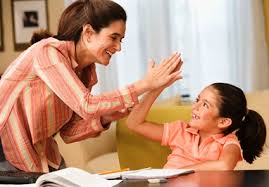 Объятия
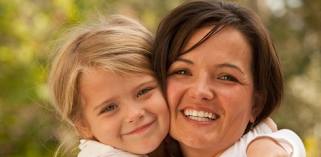 Слова любви и восхищения:*Я тобой горжусь.*Это трогает меня до глубины души.*Ты - просто чудо.*Мне очень важна твоя помощь.*Тут мне без тебя  не обойтись.*С каждым днём у тебя получается всё лучше.*Я знал, что тебе это по силам.*Я горжусь тем, что тебе это удалось.*Ты сегодня много сделал.*Я просто счастлив.
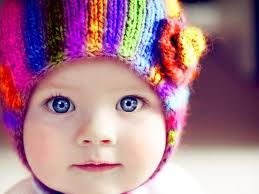 Любите своих детей! Любите своих детей правильно!
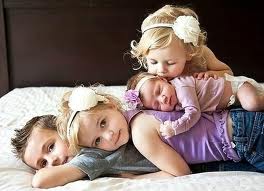 Чем проповедь выслушать,
Мне лучше бы взглянуть.
И лучше проводить меня,
Чем указать мне путь.
Глаза умнее слуха,
Поймут всё без труда.
Слова порой запутаны
Пример же – никогда.
Тот лучший проповедник –
Кто веру в жизнь провёл.
Добро увидеть в действии –
Вот лучшая из школ.
И если всё мне показать –
Я выучу урок.
Понятней мне движенье рук,
Чем быстрых слов поток.
Должно быть, можно верить
И мыслям и словам
Но я уж лучше погляжу,
Что делаешь ты сам.
Вдруг я неправильно пойму
Твой правильный совет.
Зато пойму, как ты живёшь,
По правде или нет.
Н. Дереклеева